A 49-year-old woman with headache and seizures
Teaching NeuroImages
Neurology
Resident & Fellow Section
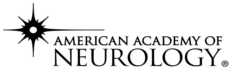 © 2019 American Academy of Neurology
Vignette
A 49-year-old woman with depression on citalopram presented with the worst headache of life and seizures while taking decongestants for sinusitis. 
Head CT 22 hours after ictus showed bilateral convexity subarachnoid hemorrhage (SAH). 
Initial MRI 34 hours after headache showed T2 FLAIR sulcal hyperintensity; however, the susceptibility weighted imaging (SWI) was negative for blood products (Figure 1). 
Repeat MRI on day 3 confirmed the presence of convexity SAH (Figure 2).
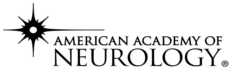 Graham et al
© 2019 American Academy of Neurology
Imaging
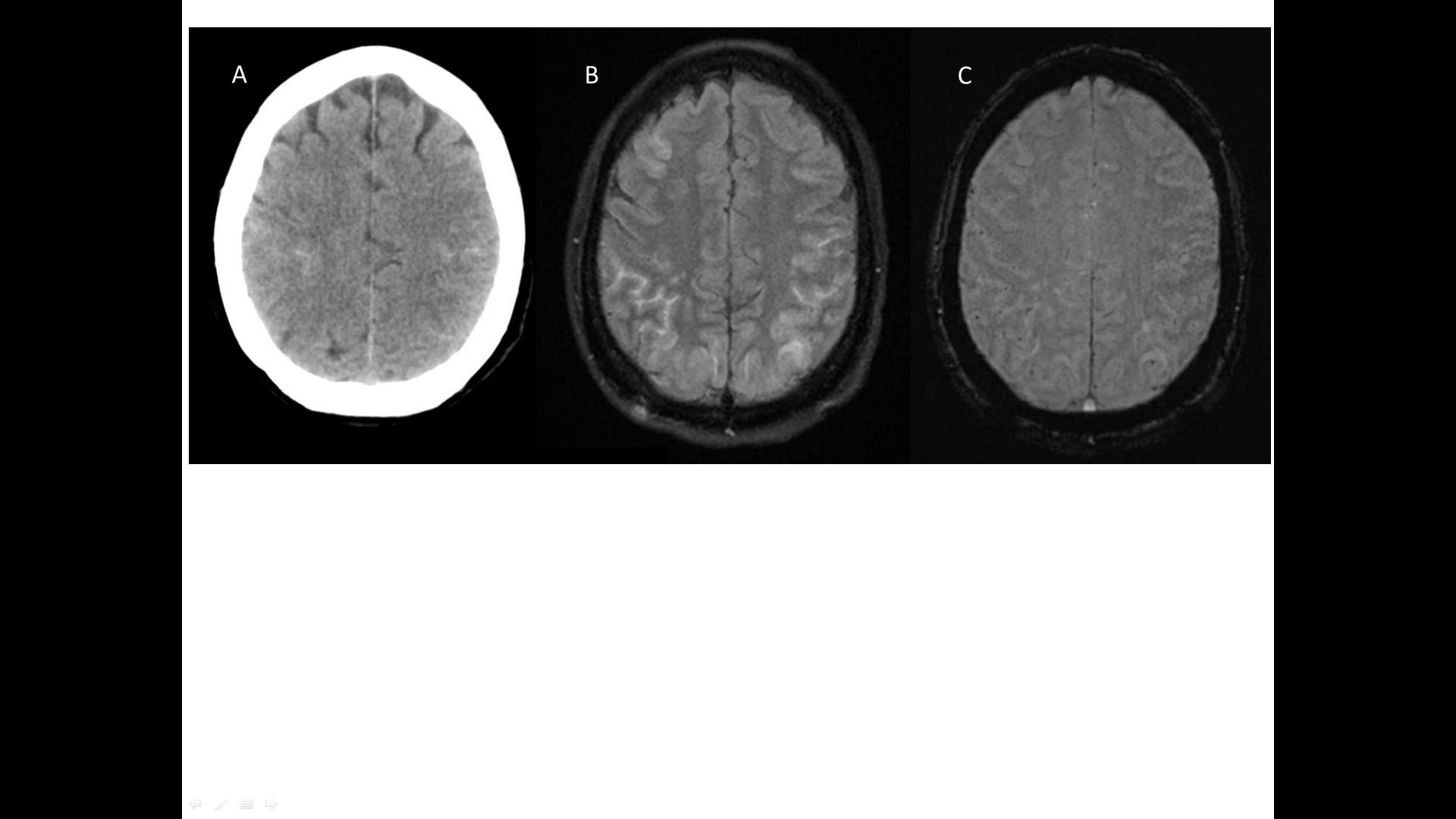 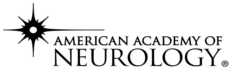 Graham et al
© 2019 American Academy of Neurology
[Speaker Notes: Figure 1: Initial neuroimaging
Initial head CT with bilateral frontoparietal convexity subarachnoid hemorrhage. (B) MRI Fluid Attenuated Inversion Recovery with bilateral frontoparietal hyperintensity. (C) MRI susceptibility weighted imaging negative for acute hemorrhage.]
Imaging
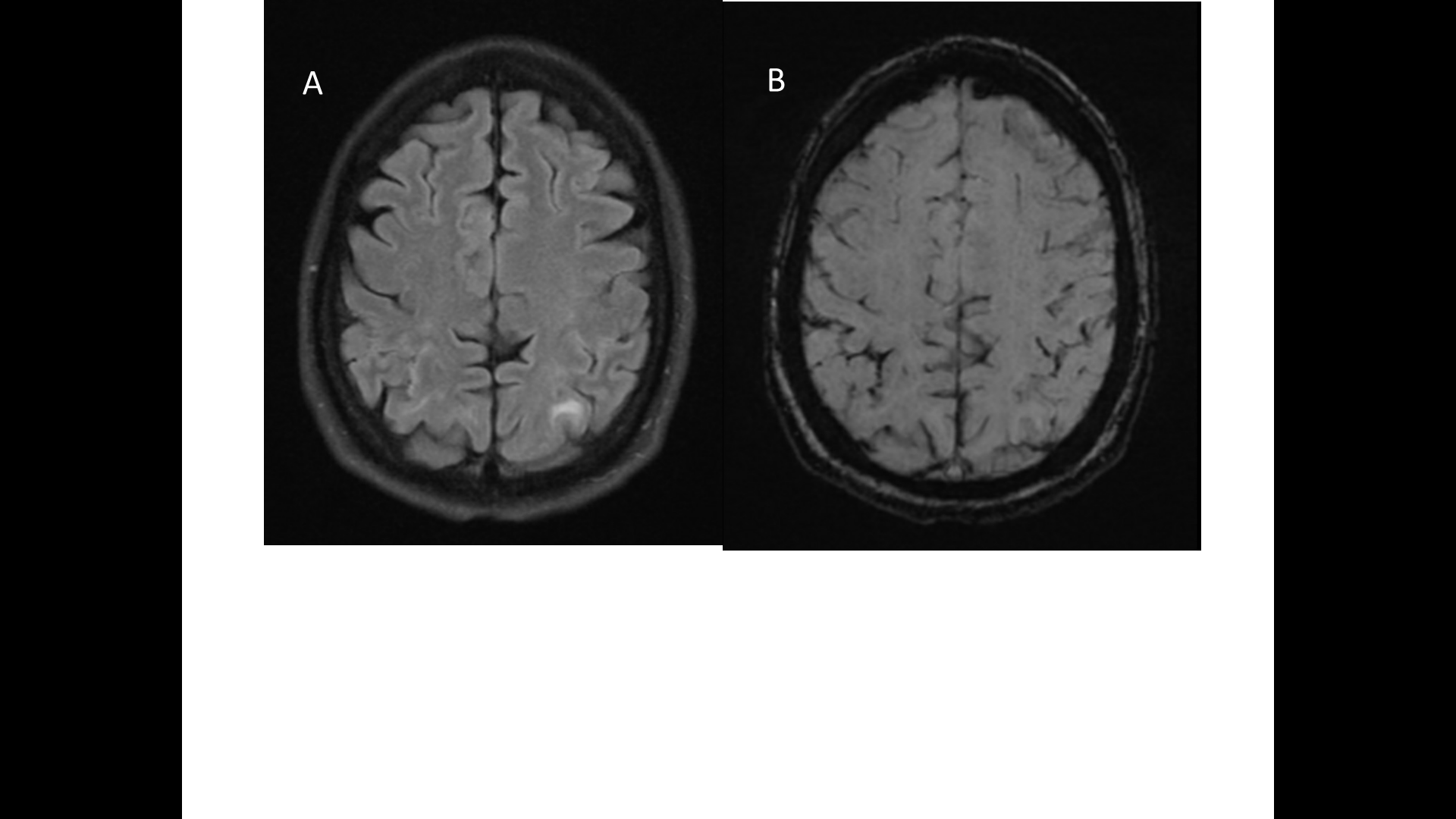 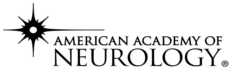 Graham et al
© 2019 American Academy of Neurology
[Speaker Notes: Figure 2: Follow-up neuroimaging day 3
Repeat MRI fluid-attenuated inversion recovery shows resolving subarachnoid hemorrhage.  (B) MRI susceptibility weighted imaging now shows blood products.]
“Failing to See Blood on SWI”
SWI is sensitive for the detection of deoxyhemoglobin, hemosiderin, and ferritin. 
A higher concentration of oxyhemoglobin in early hemorrhage may limit the sensitivity of SWI in detecting acute blood products.1
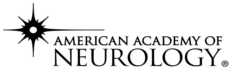 Graham et al
© 2019 American Academy of Neurology
[Speaker Notes: Salmela M, Krishna S, Martin D, et al. All that bleeds is not black: susceptibility weighted imaging of intracranial hemorrhage and the effect of T1 signal. Clinical Imaging. 2016;41:69-72.]